Mitral Stenosis
Dr Annette Vegas FRCPC, FASE
Professor Anesthesiology
Outline
Etiology
Physiology
Echocardiography
Valve 
Secondary  
Assessment
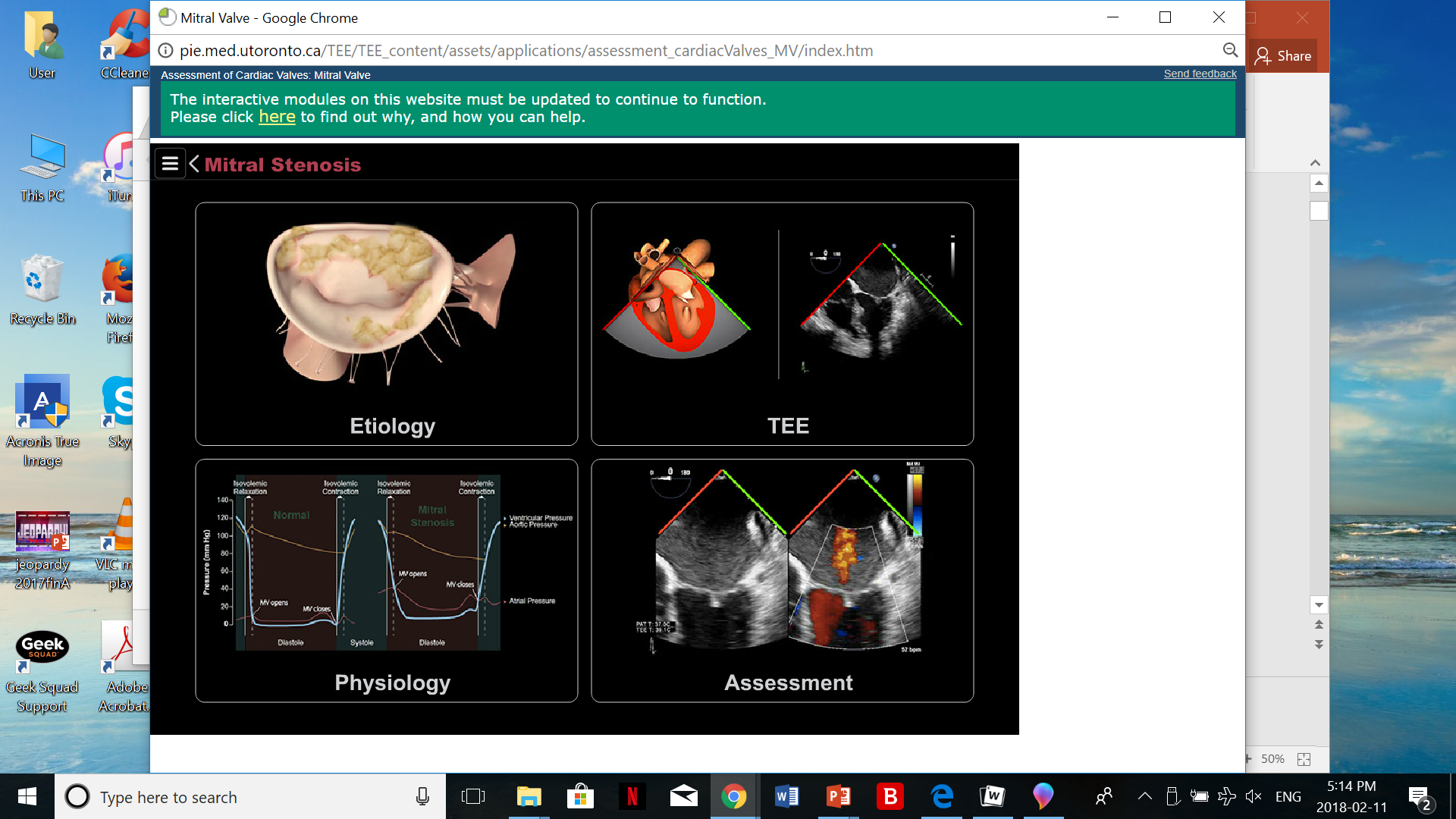 http://pie.med.utoronto.ca/TEE/TEE_content/TEE_assessment_cardiacValves.html
[Speaker Notes: Over the course of this lecture we look at ….of MS
Etiology
Physiology
Echocardioraphy 
Assessment 
Refer to web module at PieMed]
Etiology
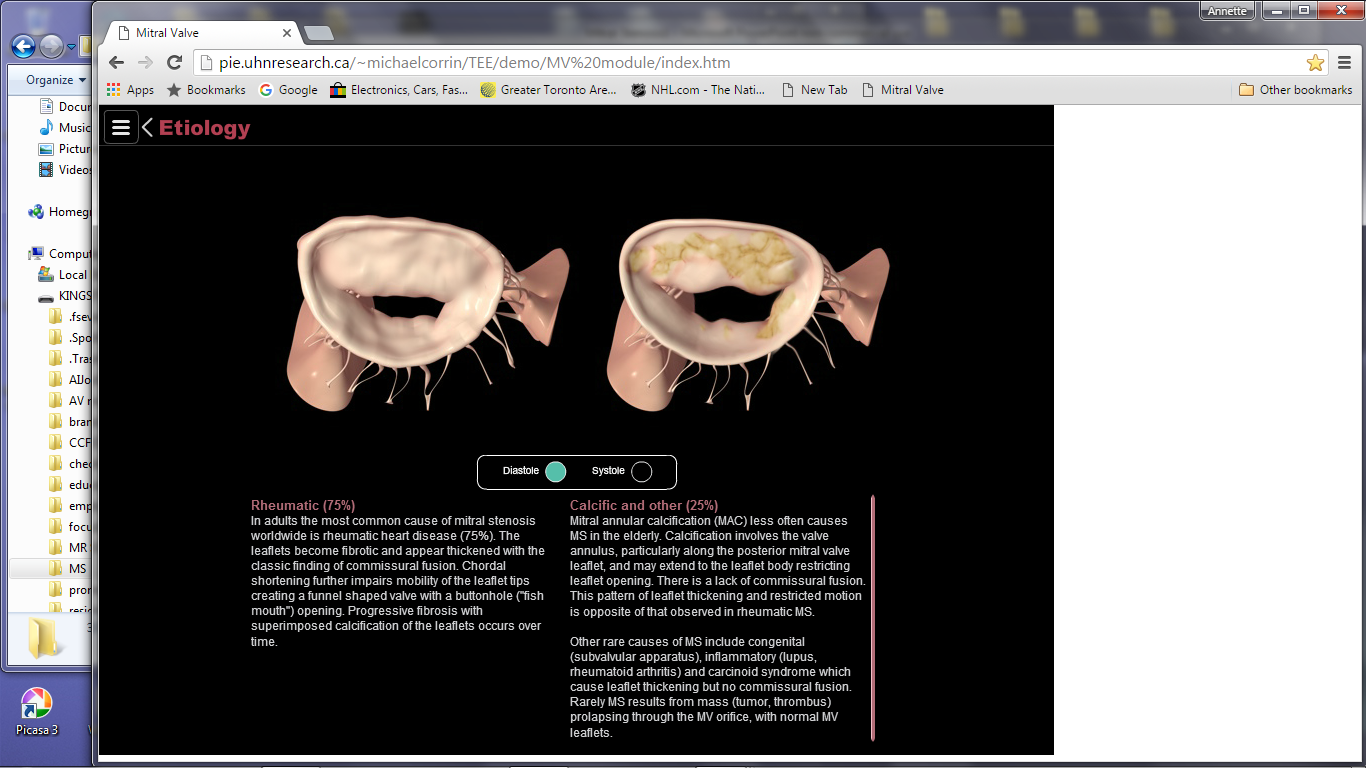 Rheumatic (75%)
Calcific
Congenital
Parachute MV
Shone complex
Inflammatory
Lupus
Rheumatoid arthritis
Mass
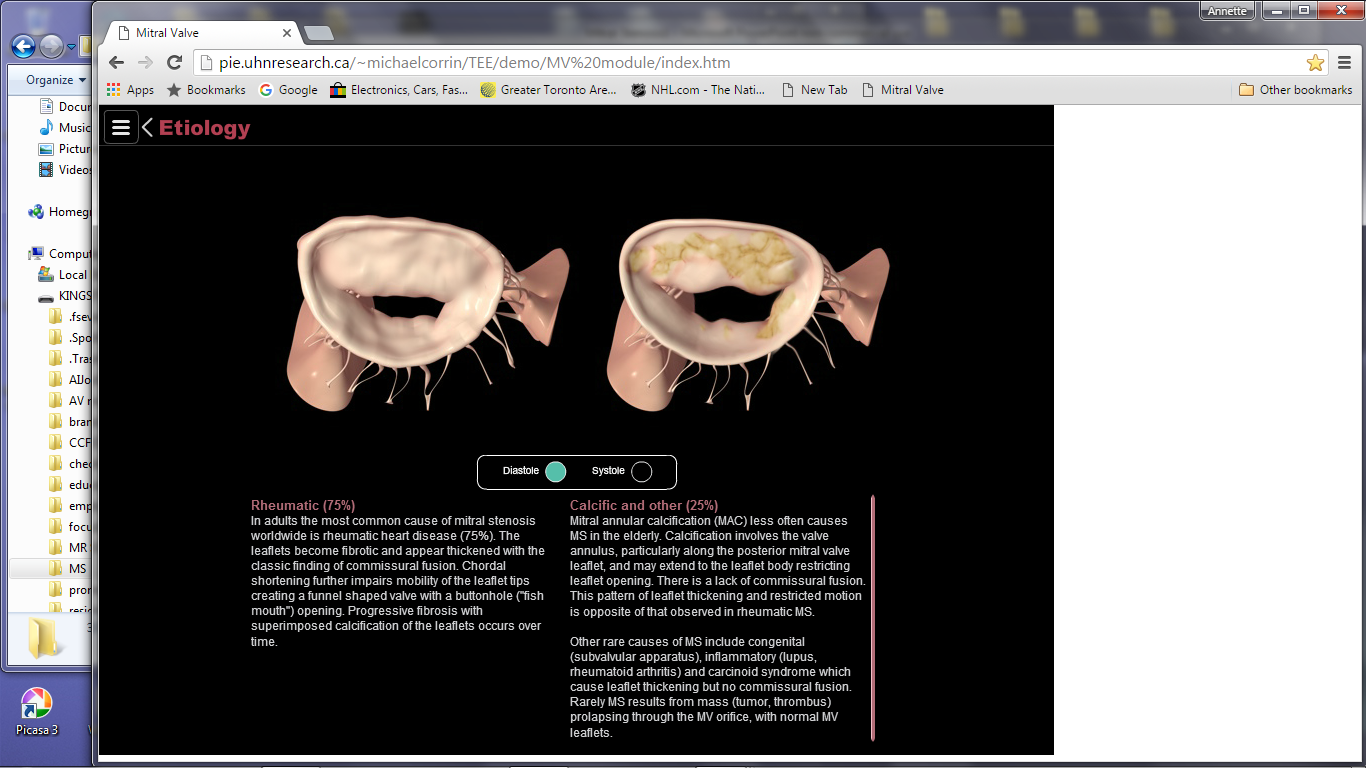 [Speaker Notes: Etiology Mitral Stenosis 
Mainly rheumatic 75%
Degenerative 
Congenital (parachute MV, Shone complex)
Inflammatory (Lupus, RA)
Mass (myxoma) with normal MV leaflets
Cortriatriatum sinister
Carcinoid thickens valve leaflets and does not affect the MV, though is more likely to cause MR
Shone complex: congenital MS and other left-sided inflow/outflow obstructions]
Rheumatic MV
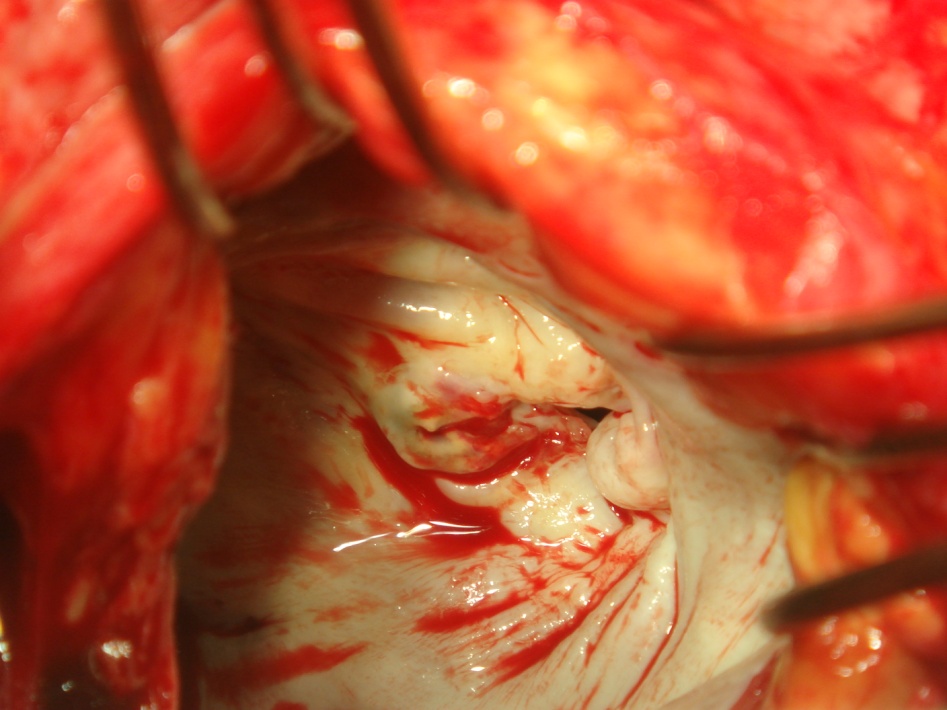 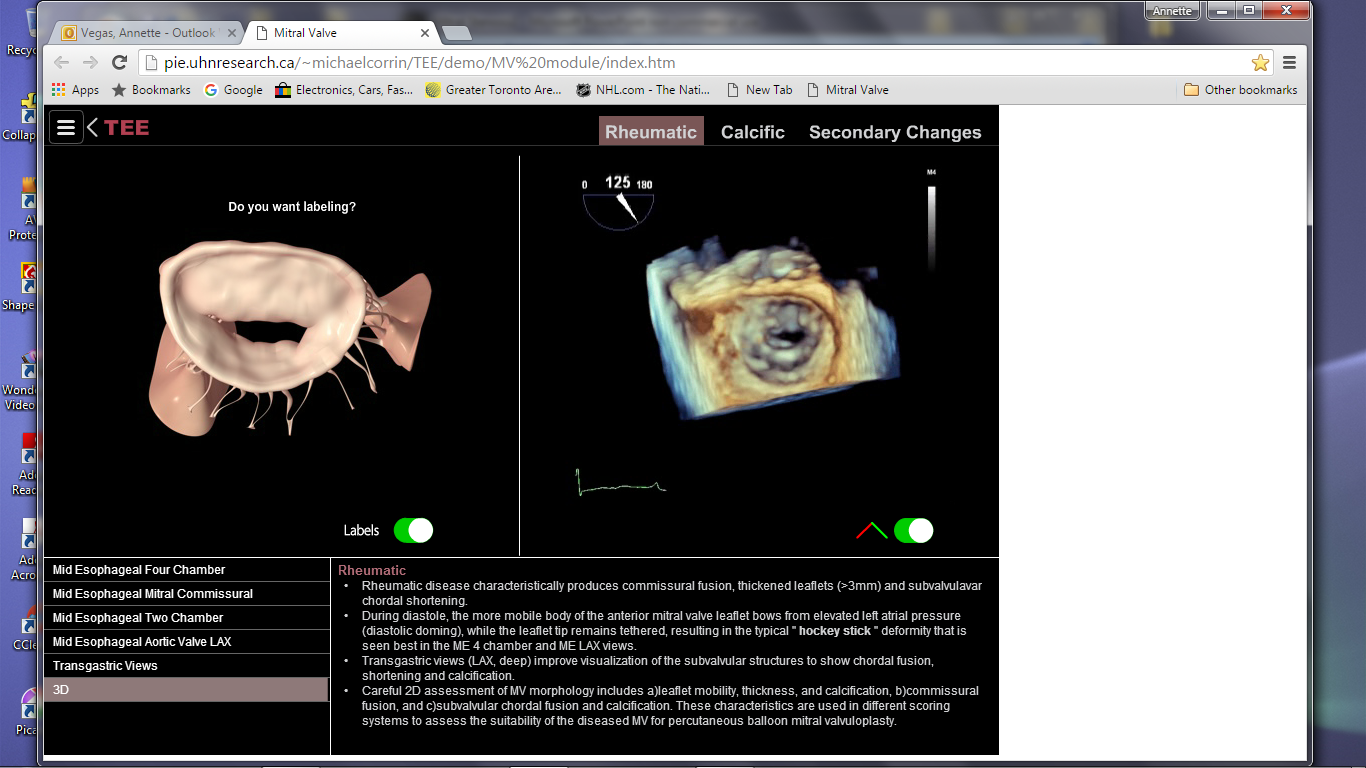 Leaflet thickening + calcification
Commissural fusion
Chordal shortening + fusion = funnel shape
[Speaker Notes: Rheumatic 
The leaflets become fibrotic and appear thickened.
Commissural fusion is a key distinguishing feature between rheumatic and degenerative MS. It also identifies severe MS as complete fusion of both commissures indicates more advanced disease. 
Chordal shortening further impairs leaflet tip mobility creating a funnel shaped valve with a buttonhole ("fish mouth") opening.]
Calcific MV Pathology
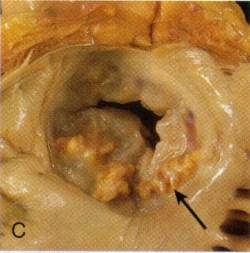 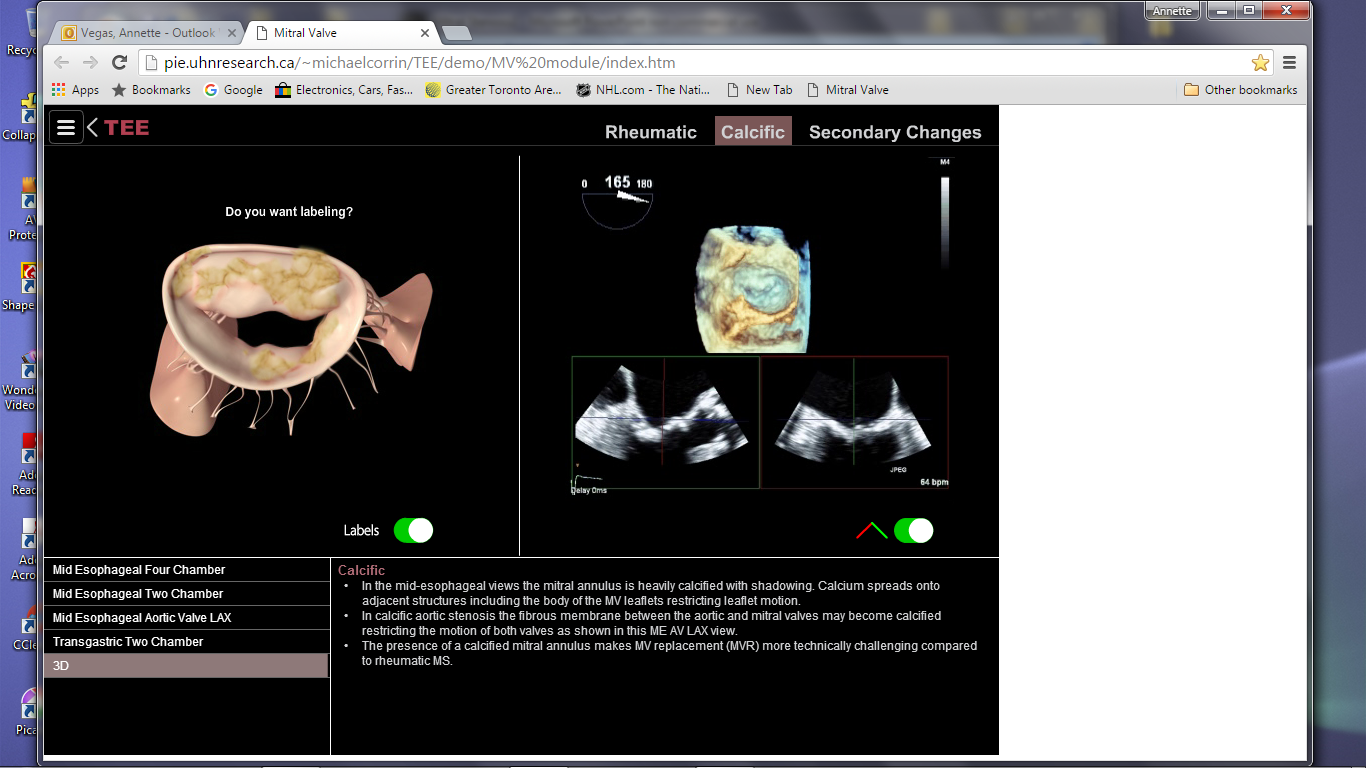 Annular calcification
Posterior leaflet 
Leaflet base rather then tip
No commissural fusion
Directly involves AV
[Speaker Notes: Calcific
Mitral annular calcification (MAC) less often causes MS, in the elderly. 
Calcification of the valve annulus, particularly involves the posterior mitral valve leaflet, and may extend onto the leaflets restricting leaflet opening. 
There is a lack of commissural fusion. 
This pattern of leaflet thickening and restricted motion is opposite to that observed in rheumatic MS.
In calcific aortic stenosis the fibrous membrane between the AV and MV may become calcified restricting the motion of both valves.]
Physiology MS
Diastole
LV relaxes, LVP < LAP, MV opens
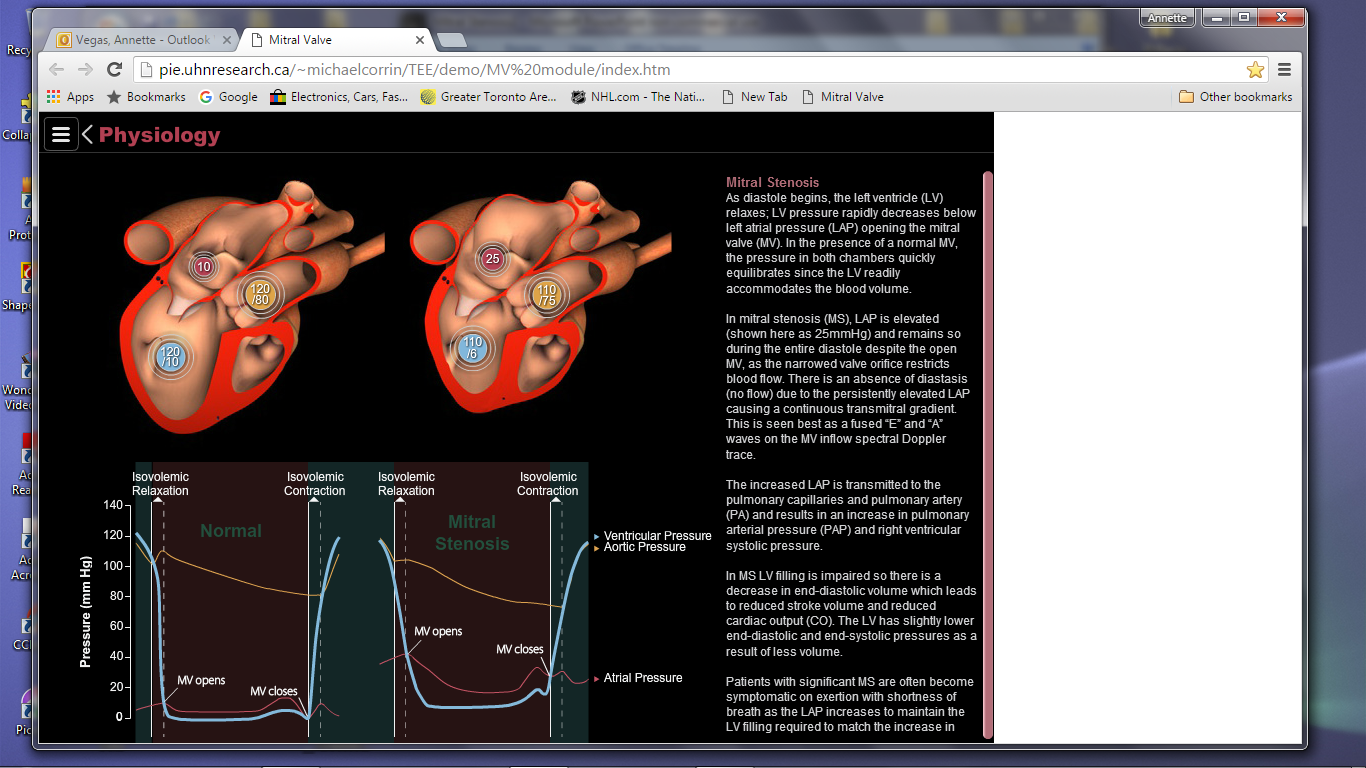 MS:  LAP
Normal: rapid =
[Speaker Notes: Physiology
As diastole begins, the LV relaxes; LV pressure rapidly decreases below LAP opening the MV. The pressure in both chambers quickly equilibrates with a normal MV since the LV readily accommodates the blood volume.
In MS, LAP remains elevated despite the open MV, as the narrowed valve orifice restricts blood flow.]
Rheumatic MV 2D TEE
Thickened leaflet (>3mm)
Restricted motion
At tips
Diastolic doming (hockey stick)
Commissural fusion
[Speaker Notes: Rheumatic disease produces thick leaflets (> 3mm). The thickening begins at the leaflet tips and extends down the body towards the commissures. Leaflets may be calcified.
Leaflet motion is tethered at the leaflet tips leaving the more mobile body to bow into the LV during diastole creating a characteristic doming appearance or "hockey stick" deformity seen in all the ME views. 
Commissures become fused.]
Rheumatic MV 2D TEE
Chordae 
Thick
Short 
Restricted leaflet motion
[Speaker Notes: The subvalvular apparatus involves chordal thickening and fusion which shortens the chordae further restricting MV opening. This is best seen in the TG 2C view]
Rheumatic MV 3D TEE
Commissural fusion
LA
LV
[Speaker Notes: Leaflets are fused at the medial and lateral commissures.
This is best seen using 3D echocardiography from the LA or LV side]
Calcific MV 2D TEE
Restricted motion
At base
No diastolic doming
No Commissural fusion
[Speaker Notes: Mitral annular calcification (MAC) has calcium deposits around the annulus, particularly along the posterior leaflet, that may extend to the leaflet body, limiting mobility. There is a lot of shadowing from the calcium.
The subvalvular apparatus is often spared.
This pattern of leaflet thickening and restricted motion is opposite to that observed in rheumatic MS. 
This is an important surgical distinction, as MV replacement for MAC is technically more challenging compared to rheumatic MS.]
Calcific MV 3D TEE
[Speaker Notes: Heavily calcified MV shown from the LA using 3D TEE with orthogonal 2D views.
Note restricted MV leaflet motion with small MV orifice during diastole.]
Calcified Rheumatic
MS Secondary Changes
Left Atrium
Enlarged
Spontaneous echo contrast (SEC)
Thrombus
MV (MR)
Pulmonary hypertension
RV dilatation
RVSP
[Speaker Notes: Secondary changes occur in the heart and involve the LA, LV and the right side of the heart.
Patients with MS also may have LV dysfunction. LV contractility is difficult to assess because ejection can be reduced by impaired LV preload and elevated afterload (low cardiac output–induced vasoconstriction).]
Secondary Changes LA
LA
Thrombus
SEC
LV
[Speaker Notes: Reduced MV flow pools blood into an enlarged LA. It is difficult to accurately measure LA size and volume using TEE due to the proximity of the LA to the TEE probe. The ME AV SAX view best correlates measures of LA size with transthoracic images. 
Stagnant blood in the LA often has small specks of contrast called spontaneous echo contrast (SEC) or "smoke" that may be a precursor of clot formation. 
Clots may be present on the LA walls or LA appendage (LAA) particularly in patients with atrial fibrillation and requires exclusion by careful echocardiographic examination.]
Secondary Changes MR
[Speaker Notes: Depending on the degree of impaired leaflet mobility there is often concomitant MR as shown here in the ME 4C view. 
This may confound the assessment of MS severity and often requires the measurement of MVA.]
Secondary Changes PAP
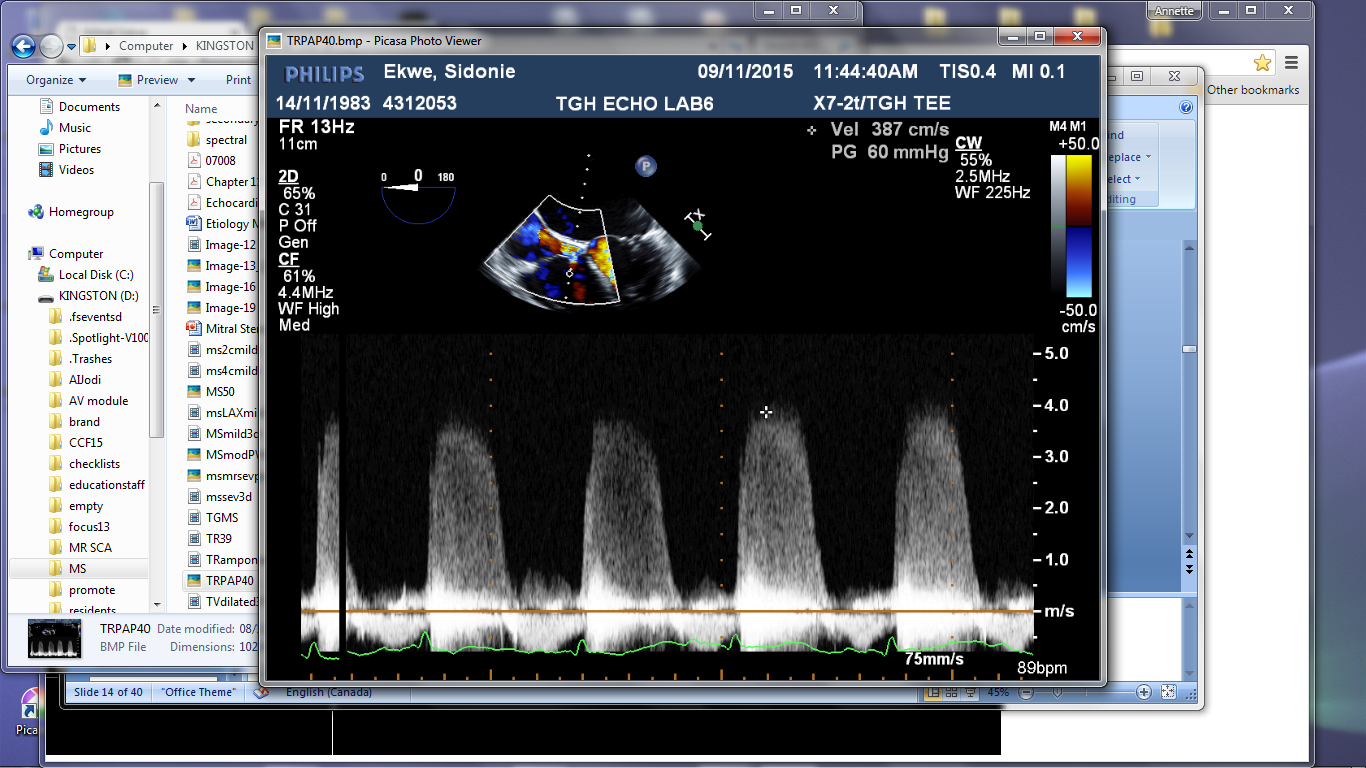 PG 60
RVSP 70
TR
IAS shift to R
RV dilatation
TR
Estimate RVSP
↑ PAP
Not measure of MS severity
Does reduce survival
[Speaker Notes: Elevated LAP moves the inter-atrial septum to the right and also dilates the pulmonary veins and transmits pressure to the right-sided circulation producing elevated pulmonary artery pressures (PAP), RV dilatation and tricuspid regurgitation (TR).
Estimate the PA systolic pressure from the TR jet.
The degree of pulmonary hypertension is an indicator of the overall hemodynamic consequences of MS and is not a direct measure of MS severity. The presence of severe pulmonary hypertension decreases patient survival.]
Secondary Changes
MS Assessment
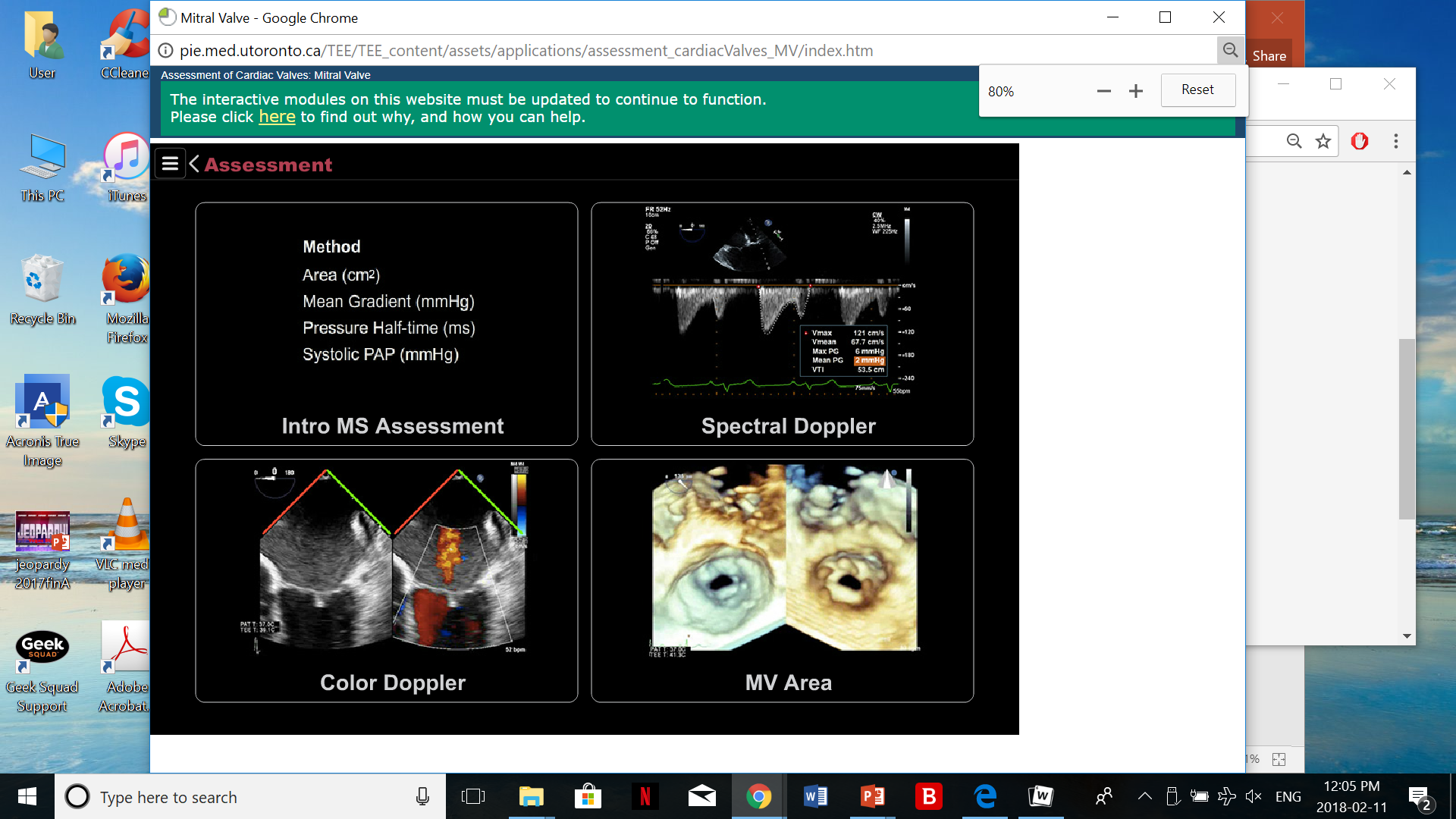 [Speaker Notes: Assessment of MS severity uses color Doppler, spectral Doppler and the measurement of MVA using different techniques.]
Severity MS
Baumgartner H, et al. J Am Soc Echocardiogr 2009;22:1-23
[Speaker Notes: Guidelines have established MS severity based on an estimation of mitral valve area (MVA) with supportive findings of the mean pressure gradient (PG) through the MV and systolic PAP.
No single value defines MS severity.]
MS Color Doppler
Diastolic flow
Turbulent antegrade
Nyquist 50-60cm/s
Flow acceleration in LA
[Speaker Notes: Color Doppler shows turbulent antegrade diastolic flow across the MV from LA to LV in the ME views. Nyquist is between 50-60cm/s.
Proximal flow convergence with aliasing of color is seen in the LA.]
MS Spectral Doppler
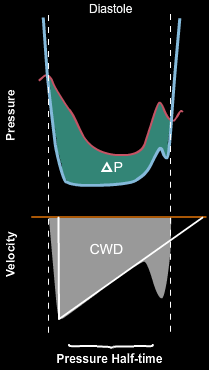 Echocardiography does not measure pressure but does measure velocity
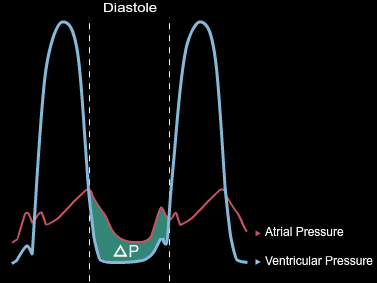 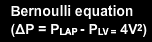 MV inflow velocity is directly related to the PG by the Bernoulli equation, record with CWD
PG between LA → LV determines rate of pressure equalization in diastole
[Speaker Notes: In a normal heart, as diastole begins the LV relaxes reducing LV pressure below LAP opening the MV thus allowing rapid pressure equilibration between chambers. This is shown by the pressure tracings from the LA and LV.
Echocardiography does not directly measure pressure but does measure velocity.
The mitral valve inflow (MVI) velocity is directly related to the PG by the Bernoulli equation and recorded with continuous wave Doppler (CWD).]
MS Spectral Doppler
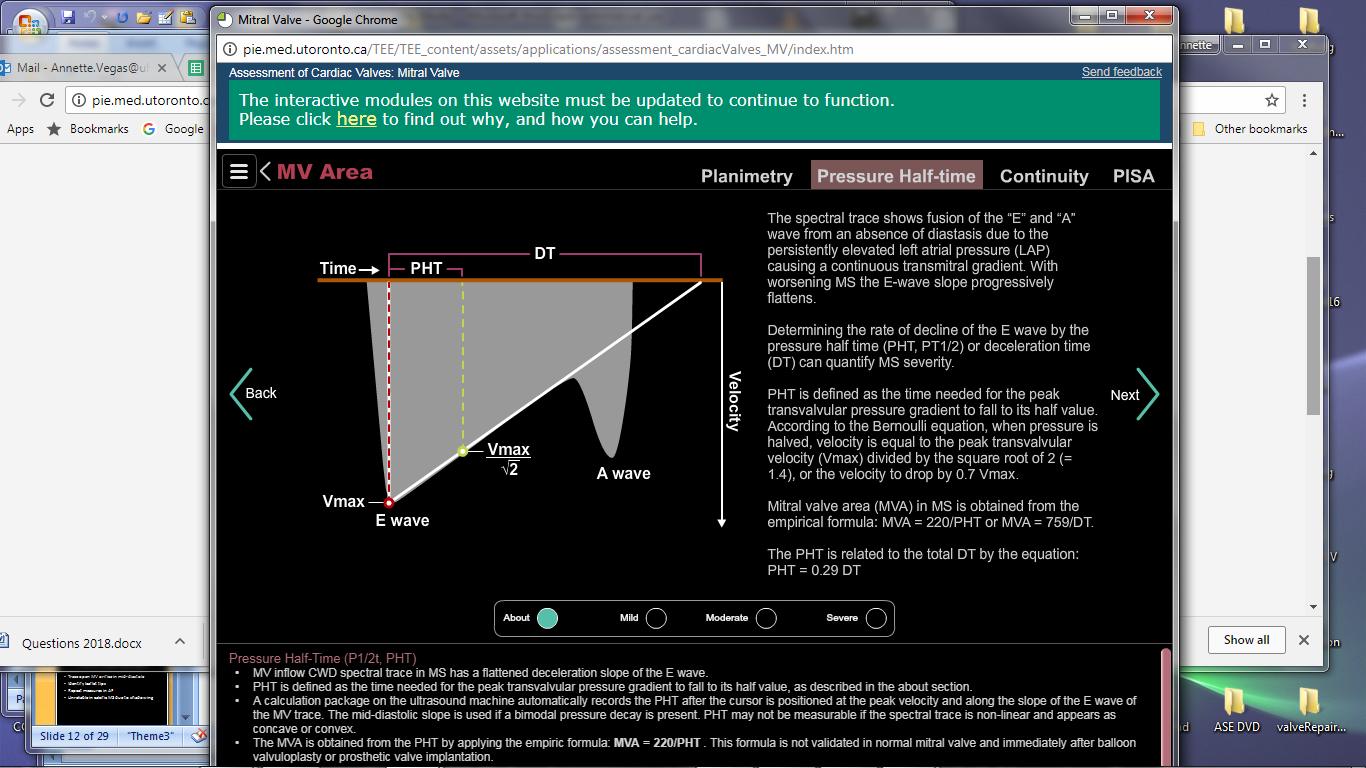 High E wave velocity
Flattened E wave slope
Fusion E and A wave
PG: mean, peak
MVA: PHT, DT
MR
Higher E velocity
Peak PG > 20mmHg
Mean PG < 10mmHg
[Speaker Notes: In MS the narrowed valve orifice restricts blood flow, so LAP remains elevated despite the open MV, increasing the time it takes for LAP and LV pressure to equalize. 
The MV inflow spectral profile shows the following changes:
High E wave velocity: increased velocity across valve
Flattened E wave slope: from delayed flow through the valve
Fusion E and A wave: from an absence of diastasis due to the persistently elevated LAP 
PG: increased peak and more importantly mean PG
MVA: PHT, DT can be used to calculate the MVA
In combined MV disease with significant MR and MS, the E wave velocity is often high (peak PG > 20mmHg), but the mean PG may be <10mmHg.]
MS Spectral Doppler
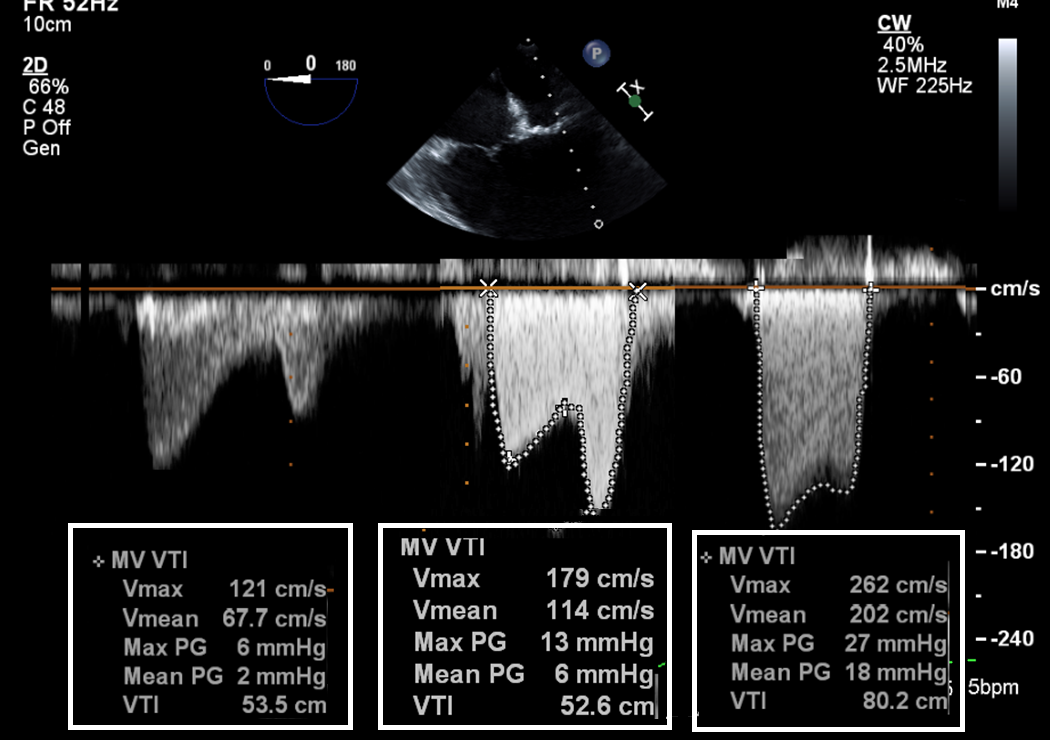 Mild                       Moderate           Severe
< 5                       5-10                        >10
[Speaker Notes: Pressure Gradients 
Elevation of the mean transmitral PG is the hallmark of MS. 
Blood velocity is increased as determined from a spectral Doppler profile using a continuous wave Doppler (CWD) cursor placed through the stenotic MV in ME views. 
The peak velocity, mean and peak PG from the modified Bernoulli equation (PG = 4V2) are all increased. 
The mean PG obtained by tracing the spectral profile better estimates MS severity and is more prognostic.
Both peak measures are less reliable to quantify MS severity as these are most influenced by LA compliance and LV diastolic function. This is seen best in patients with significant MR and MS, where the E wave velocity is often high (peak gradient > 20mmHg), but the mean pressure gradient may be <10mmHg.]
MS PG Limitations
∆ P
Time
Underestimate MS
(Low PG, Small MVA)
Overestimate MS
(High PG, Large MVA)
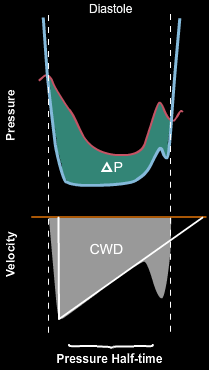 ↑ LAP
MR
Diastolic dys
↓ LAP
 HR
ASD
↑ LVEDP
 CO
AI
LVH: HBP, AS
Diastolic dys
↓ LVEDP
 CO
 HR
[Speaker Notes: Flow across the MV is variable and determined by the diastolic transvalvular pressure gradient which is influenced by HR, rhythm, LA compliance, LV diastolic function and cardiac output. 
In AF use an average of 5 cycles with the least variation of R-R interval and as close possible to normal HR. 
A low PG underestimates MS and can be related to: low LAP (bradycardia, ASD) or increased LVEDP (low CO, AI, LVH; diastolic dysfunction)
A high PG overestimates MS and can be related to: high LAP (MR, diastolic dysfunction) or low LVEDP (increased CO, tachycardia).
Use mitral valve area (MVA) to assess MS severity if Doppler gradients are unreliable.]
MVA
[Speaker Notes: Many factors influence Doppler pressure gradients often making them unreliable, instead use MVA to assess MS severity. 
There are several methods available to determine MVA including planimetry, pressure half time (PHT, P1/2t), continuity or PISA each with advantages and disadvantages. 
Planimetry measures the anatomic MVA which is slightly larger than the functional MVA obtained by Doppler methods. 
It is best to use several techniques for confirmation of disease and severity.]
MVA Limitations
[Speaker Notes: This key table summarizes the limitations for the different techniques used to measure MVA. 
Each will be discussed individually in the next slides.]
MS with Multivalve Lesions
[Speaker Notes: Important concomitant valve lesions influence the PG across the MV so the presence of significant aortic valve disease and MR requires determination of MVA. Depending on how MVA is measured 
Can use different techniques, though PISA will work for all the listed valve lesions]
MS MV Area Planimetry
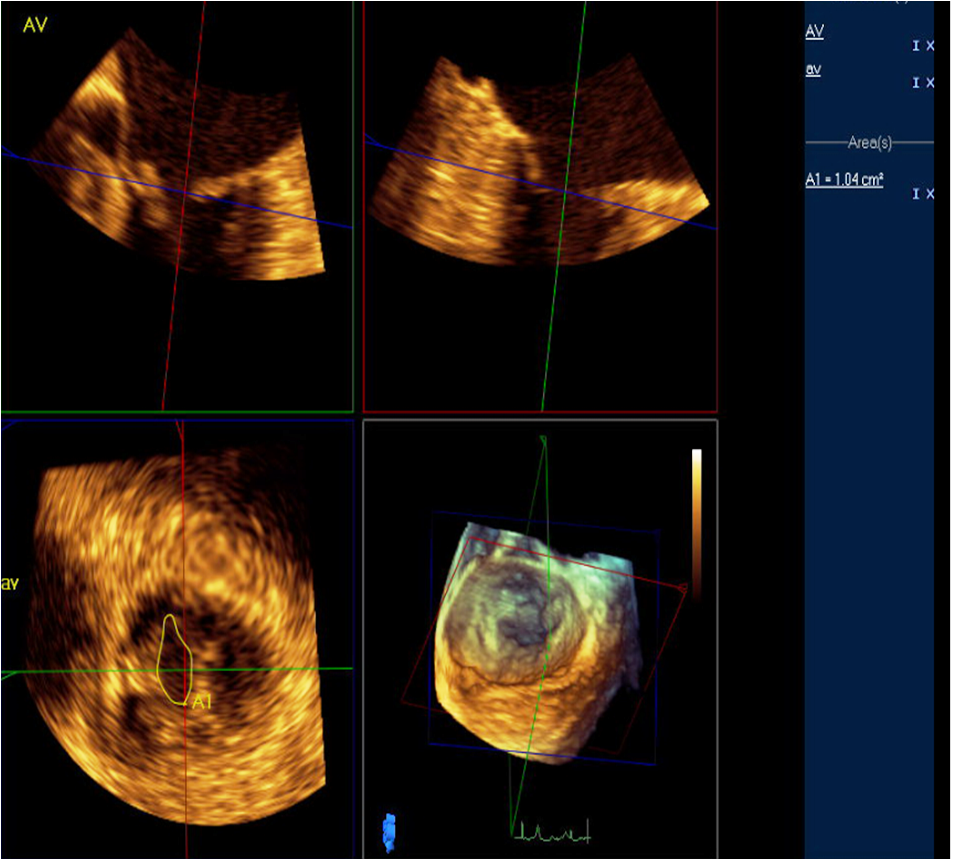 Anatomic measure
Trace open MV orifice in mid-diastole
Identify leaflet tips
Repeat measures in AF
Unreliable in calcific MS due to shadowing
Underestimate ↑HR
MVA 1.04cm2
[Speaker Notes: Tracing the inner edge of the MV orifice during mid-diastole from the TTE parasternal SAX view is the “gold” standard for determining the anatomic MVA. This technique correlates well with invasively derived measures and orifice size in explanted valves. 
In a similar way, MVA planimetry uses the TEE TG basal SAX view. 
3D TEE aligns planes through the smallest orifice to trace the MVA.
Planimetry is often limited by poor quality images, oblique cuts and excessive 2D gain (overestimate smaller MVA). Since the stenotic MV forms a funnel shape moving the imaging plane back and forth determines the narrowest valve area. 
Extensive calcifications can obscure identification of the exact location of the MV edge.]
MS MVA Pressure Half-Time
Time (in ms) from peak MV to half initial value
MVA = 220/PHT
Normal
Post BMV
Post Prosthetic 
If bimodal use mid part
Deceleration time
Time from peak to 0
PHT = 0.29DT
MVA = 759/DT
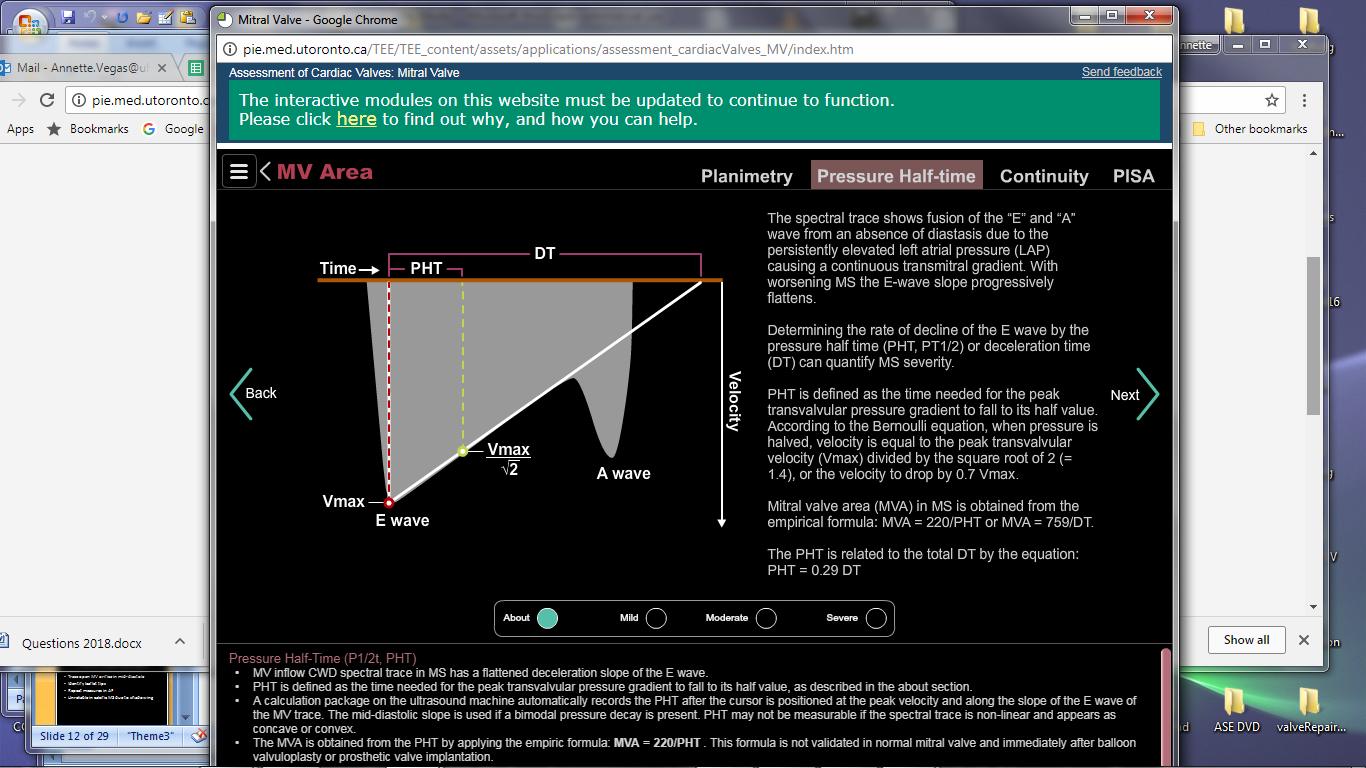 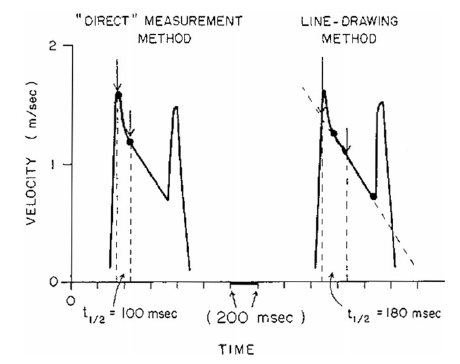 [Speaker Notes: PHT uses the rate of pressure drop across the MV to calculate MVA. 
PHT is the time it takes for the peak transmitral pressure gradient to decrease by half. The more stenotic, the longer it takes for the LV to fill hence prolonging the PHT.
In MS, calculate the MVA (in cm2) from the empirically derived formula:  MVA = 220/PHT. This formula is not validated for a normal native MV, after balloon valvuloplasty or with a newly implanted prosthetic valve. 
The Deceleration Time (DT) is the time from peak to zero velocity and is related to PHT by: PHT = 0.29DT. Calculate the MVA from the formula: MVA = 759/DT.]
MS MVA PHT Limitations
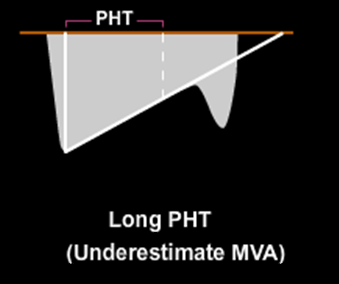 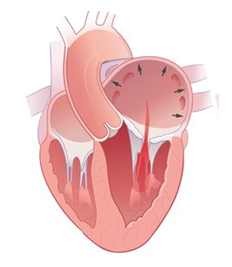 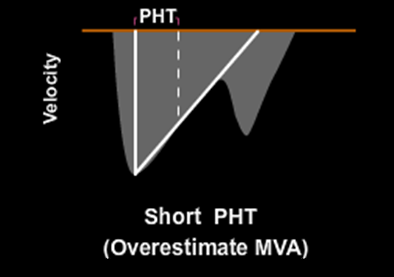 Large LA
Abnormal relaxation
 LVEDP/  compliance
AI
Cardiomyopathy/LVH
Diastolic dysfxn (aging)
 LAP compliance
ASD
MR
AF,  HR
Avoid PHT in
Elderly
Calcific 
Diastolic dysfunction
? Post CPB, BMV
[Speaker Notes: Depends on LA compliance and LV diastolic compliance
Increased LVEDP (decreased compliance) from AI, cardiomyopathy, LVH (AS, hypertension) or diastolic dysfunction (restrictive) shortens the PHT giving a smaller MVA then actually exists (overestimates MVA). 
In a similar way altered LA compliance from ASD, MR, AF or tachycardia will shorten the PHT giving a smaller MVA then actually exists (overestimates MVA). 
PHT measurements rely on pressure differences and flow through the valve. A prolonged PHT does not necessarily indicate MS. Patients with abnormal myocardial relaxation have a prolonged PHT, but the peak E velocity is not increased and is usually <1 m/sec. 
Diastolic changes in the elderly make PHT less reliable particularly for MVA in calcific MS. 
PHT has not been validated in the post CPB patients and has been found inaccurate in post-commissurotomy patients due to its dependence on net chamber compliance.]
MVA PHT
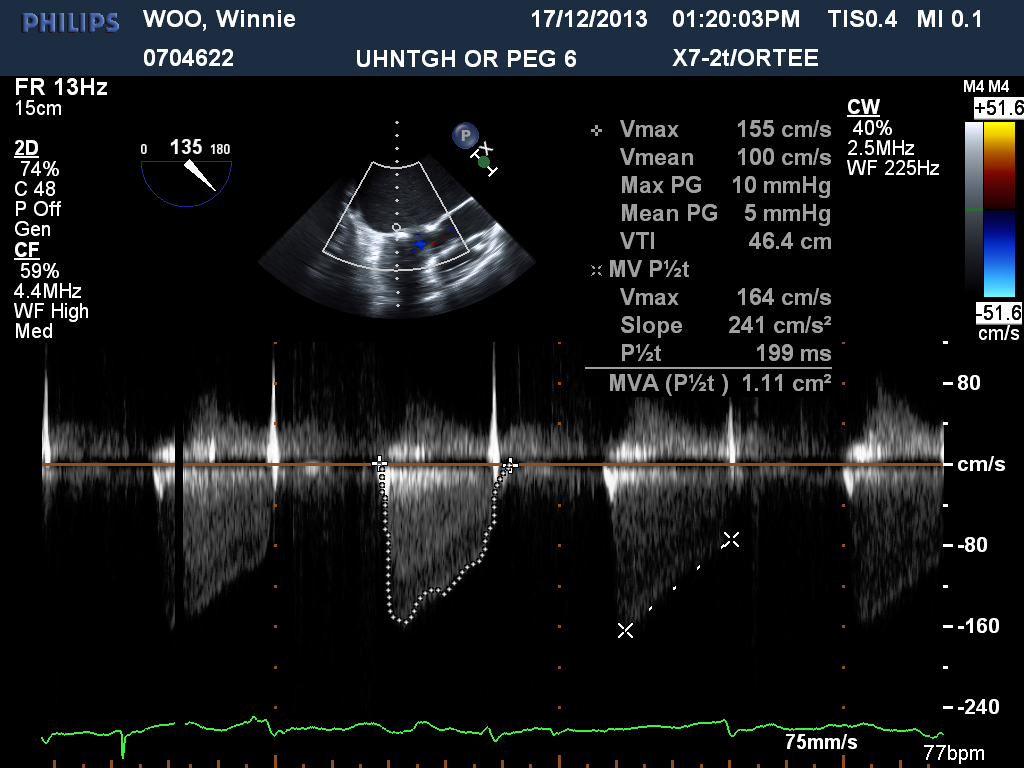 MV mean PG 5mmHg, MVA 1.11cm2
[Speaker Notes: Shown here is calcific MS with color Doppler and Spectral Doppler trace showing a mean gradient of 5 mmHg and MVA by PHT of 1.11cm2.]
MS MVA Continuity
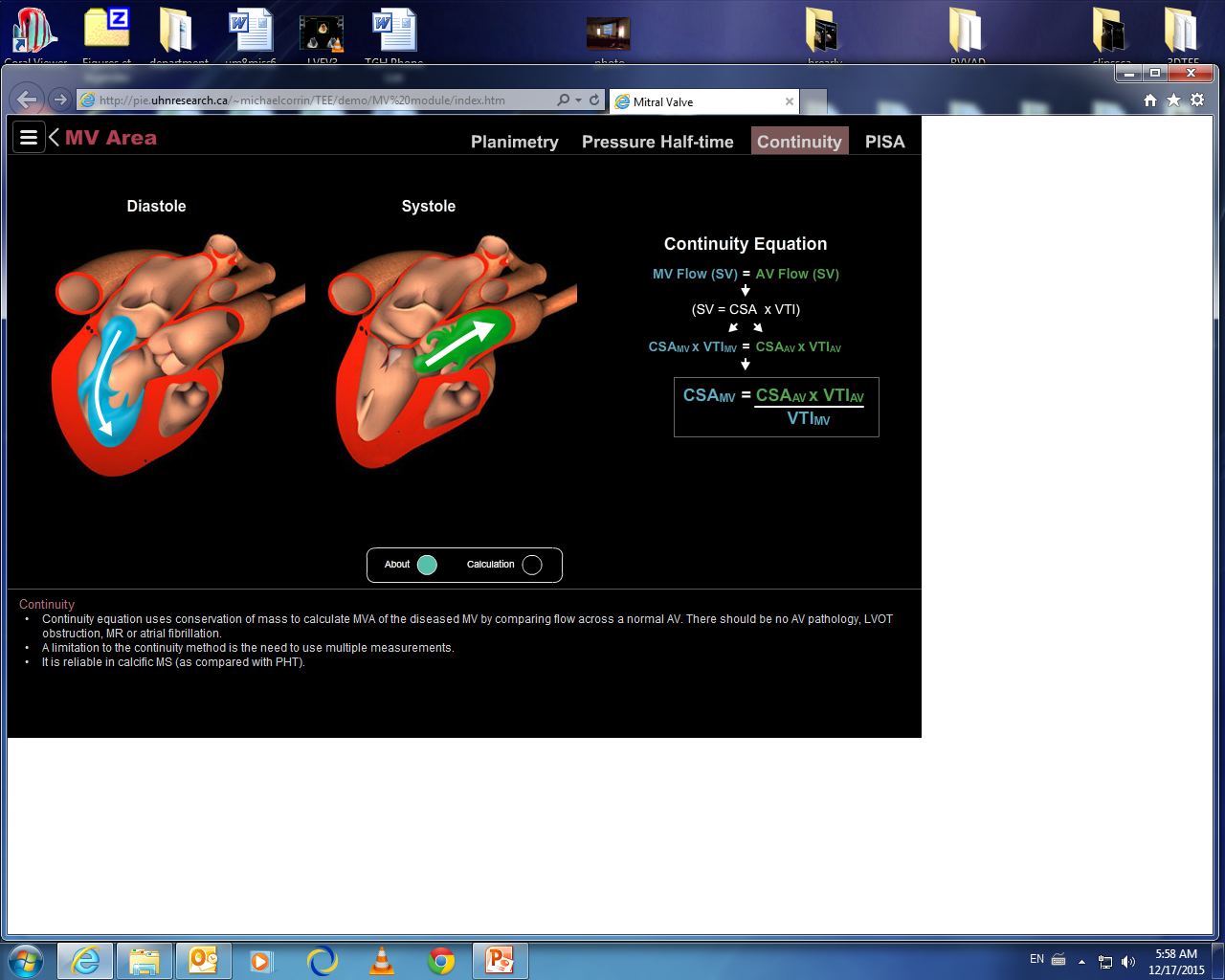 Avoid if
AI (overestimate), 
MR (underestimate)
ASD
AF
[Speaker Notes: Continuity Method
Continuity equation uses conservation of mass to calculate MVA of the diseased MV by comparing flow across a normal AV. There should be no AV pathology, LVOT obstruction, MR or atrial fibrillation.
A limitation to the continuity method is the need to use multiple measurements.
It is reliable in calcific MS (as compared with PHT).]
MVA Continuity
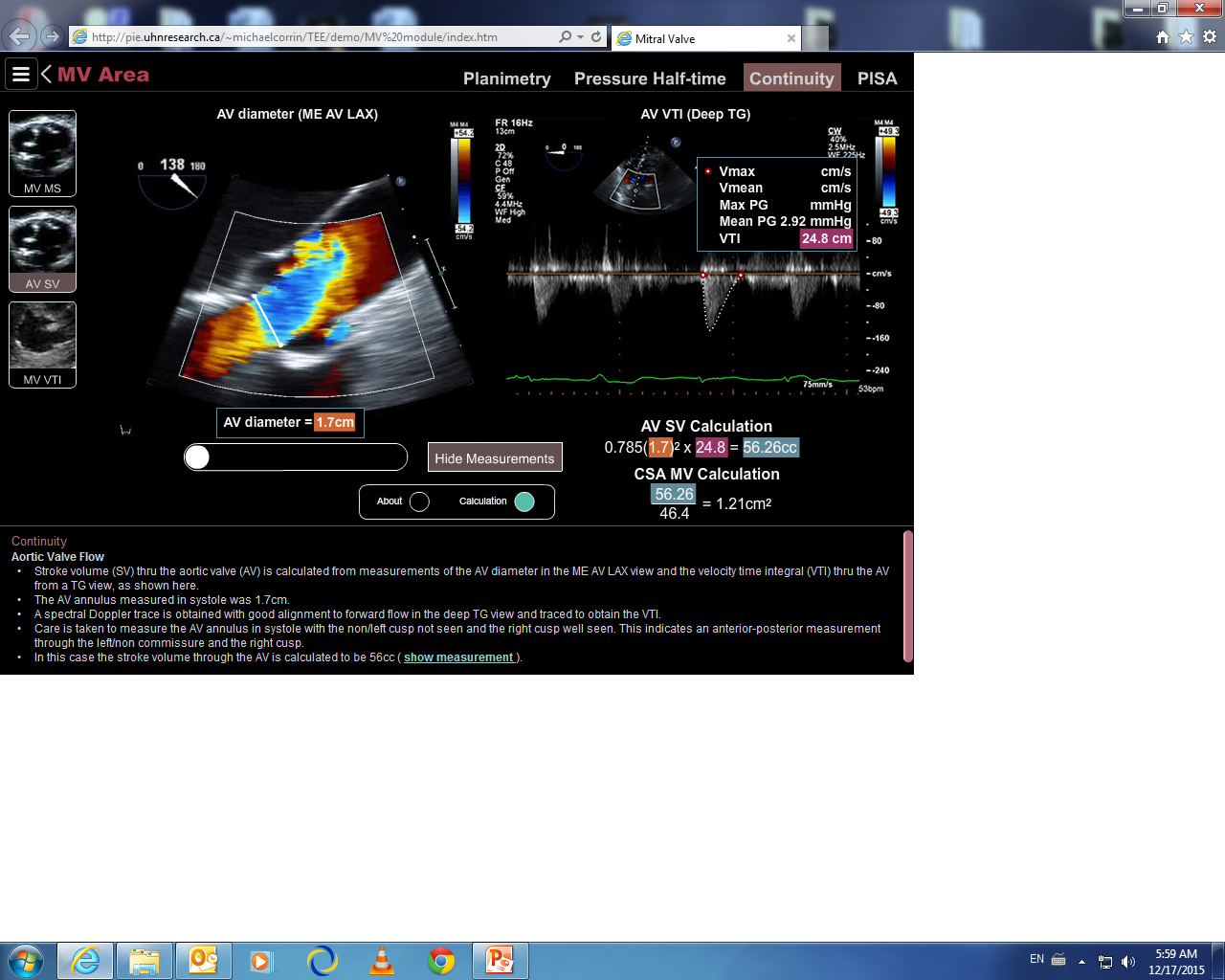 [Speaker Notes: Continuity Method
Calculate stroke volume (SV) thru the AV from measurements of the AV diameter (ME AV LAX view) and the AV VTI (TG view), as shown here.
Obtain a spectral Doppler trace with good alignment to forward flow in the deep TG view. 
The AV annulus measured in systole was 1.7cm. 
In this case the AV SV calculates as 56cc (show measurement).
Divide the stroke volume by the MV VTI to obtain a MVA of 1.21 cm2 compared with 1.11cm2 by the PHT method.
Despite the ugly looking valve, the mean pressure (5mmHg) and MVA of > 1cm2 suggests moderate MS.]
MVA PISA
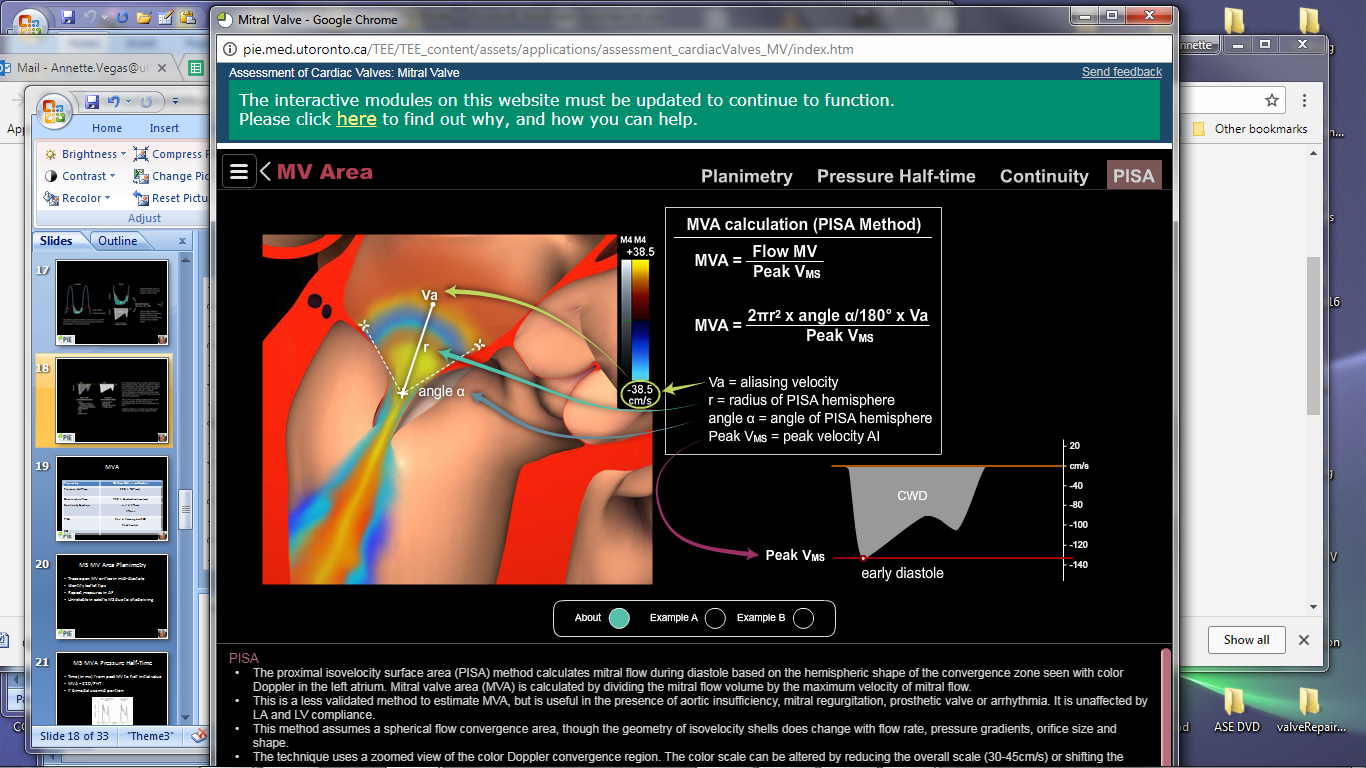 [Speaker Notes: PISA method calculates mitral flow during diastole based on the hemispheric shape of the convergence zone in the LA seen with color Doppler. MVA is calculated by dividing the mitral volume flow by the maximum velocity of mitral flow.
This is a less validated method to estimate MVA, but is useful in the presence of AI, MR, prosthetic valve or arrhythmia. It is unaffected by LA and LV compliance.
This method assumes spherical flow convergence area, though the geometry of isovelocity shells changes with flow rate, pressure gradients, orifice size and shape.]
MVA PISA
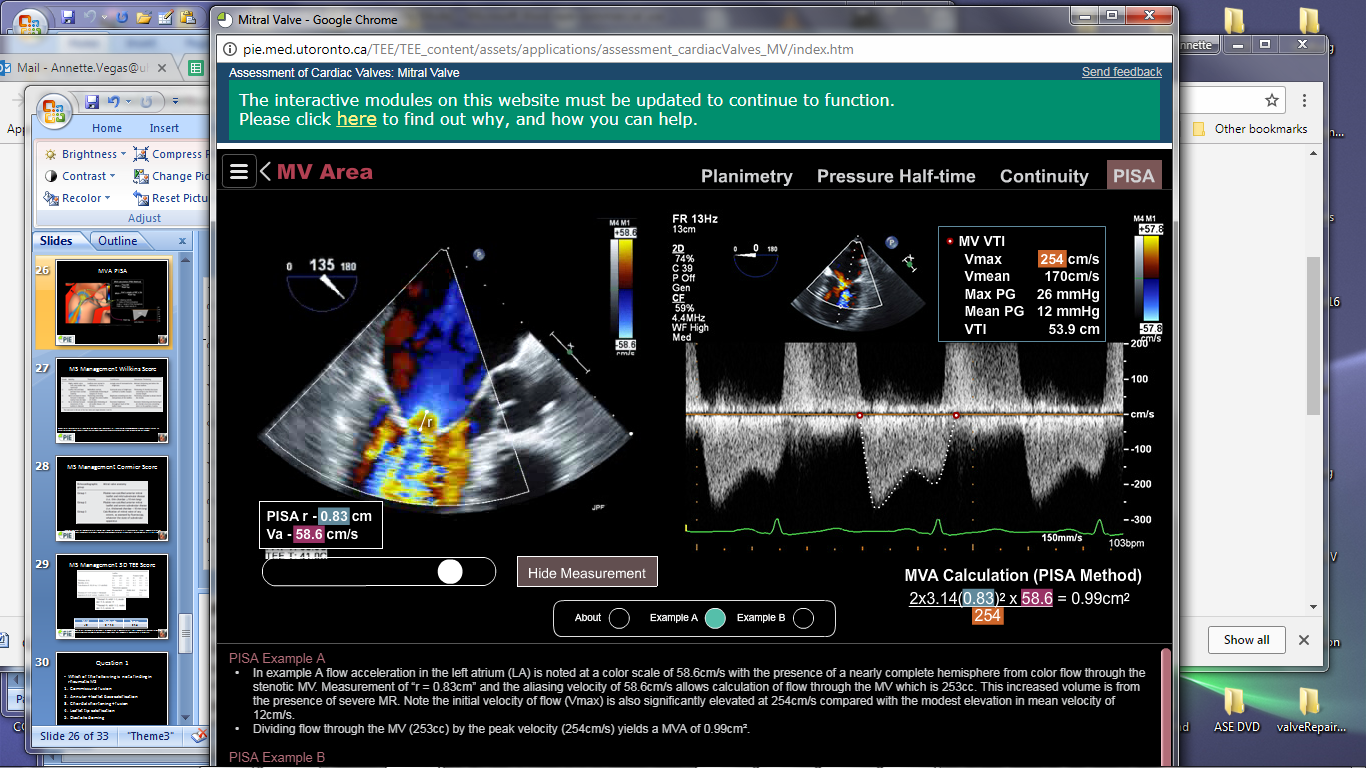 [Speaker Notes: The technique uses a zoomed view of the CFD convergence region. 
Alter the color scale by reducing the overall scale (30-45cm/s) or shifting the baseline downwards which increases the hemisphere radius. The aliasing velocity at the bottom of the color scale is noted in cm/s (should be smaller of 2 velocities). 
Take a measurement (in cm) of the hemisphere radius (r) from the aliased region to the valve orifice. 
Calculate flow through the MV from the formula. Measure the peak MV velocity (Vmax) by CW Doppler.]
MVA PISA
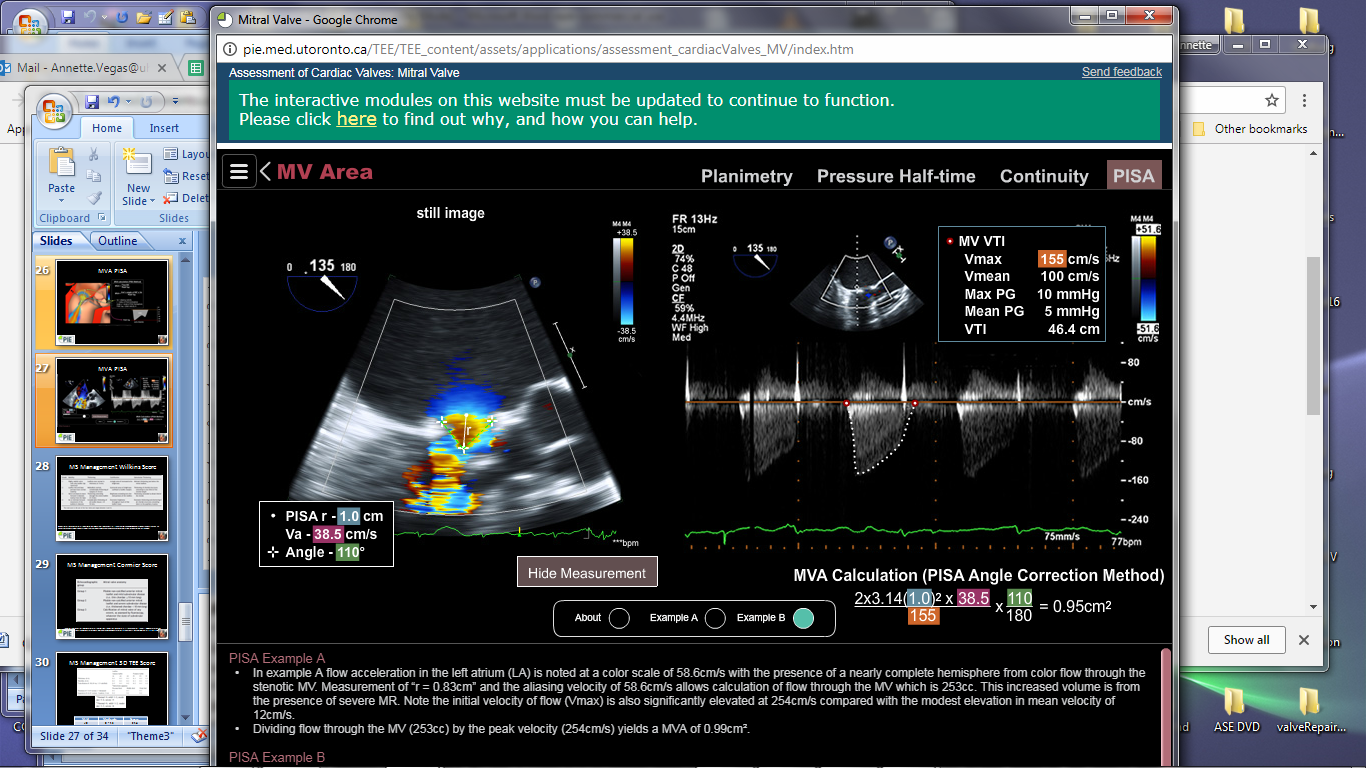 [Speaker Notes: Measure the correction angle () if the hemisphere is < 180°. 
Calculate flow through the MV from the formula. 
Measure the peak MV inflow velocity (Vmax) by CW Doppler.
Here the angle correction is 100° (or 100/180)
Given the following: PISA r 1.0cm, Va 38.5cm/s, angle 100, MV VTI 155cm/s
The MVA calculates to be 0.95cm2]
MV Interventions in MS
[Speaker Notes: MV interventions include percutaneous balloon mitral valvuloplasty (BMV) and surgical repair or replacement.
BMV is non-surgical option in symptomatic patients with MS. A balloon inflated across the MV fractures the commissures improving leaflet mobility and MVA. Studies show good short and long-term results with minimal complications.
Indications are as listed from the 2014 AHA guidelines.]
MS Management Wilkins Score
Based on valve morphology
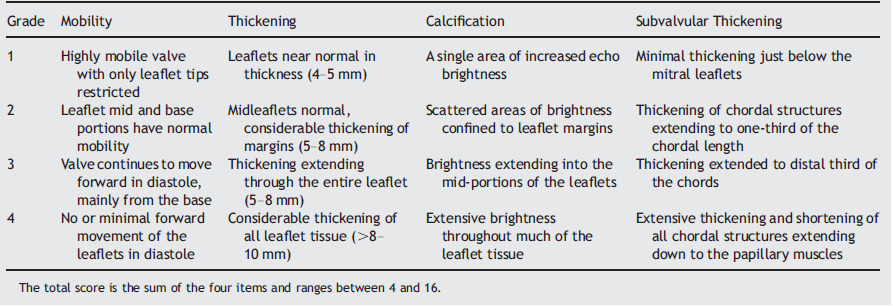 Low score ≤ 8, good outcome
Wilkins, GT, et al. Percutaneous balloon dilatation of the mitral valve: an analysis of echocardiographic variables related to outcome and the mechanism of dilatation. Br Heart J, 1988 60(4), 299-308.
[Speaker Notes: Based on an echocardiographic assessment of leaflet mobility, thickening, calcification and subvalvular thickening ranked on a scale of 1-4.
Initially used for grading of outcome after balloon valvuloplasty
Low score ≤ 8, good outcome]
MS Management Cormier Score
Based on leaflet calcification and subvalvular
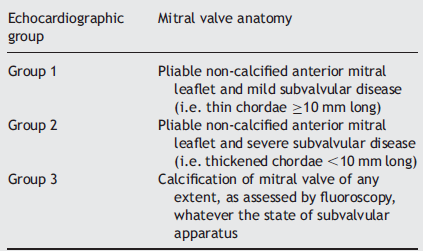 √
√
X
Iung, B, Cormier, B, et al. (1996). Immediate results of percutaneous mitral commissurotomy. A predictive model on a series of 1514 patients. Circulation 1996, 94(9), 2124-2130.
[Speaker Notes: Cormier Score
Divides the patients into 3 groups based on leaflet mobility and calcification as well as the subvalvular apparatus
Group 3 morphology is unfavourable for BMV]
MS Management 3D TEE Score
Divides leaflets into 3 portions, scores each
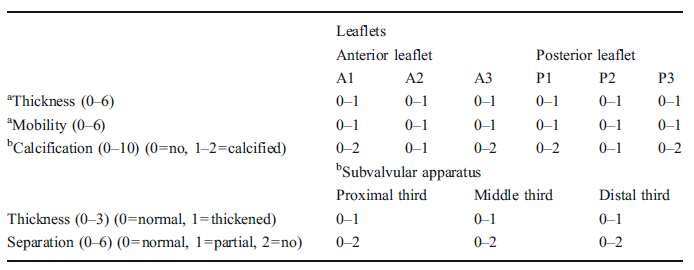 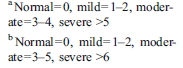 Soliman O I, et al. New Scores for the Assessment of Mitral Stenosis Using Real-Time Three-Dimensional Echocardiography. Curr Cardiovasc Imaging Rep 2011, 4(5), 370-377.
[Speaker Notes: 3D TTE Score
Selective to optimize outcome of BMV
Scoring of both MV leaflets and subvavlular apparatus 
Each leaflet was divided into 3 segments which were individually scored for thickness, mobility and calcification.
The subvalvular apparatus was scored at 3 levels; proximal, mid and distal
Total score out of 31, with mild < 8, moderate 8-13, severe ≥ 14]
Selected Readings
Cherry AD, Maxwell CD, Nicoara A. Intraoperative Evaluation of Mitral Stenosis by Transesophageal Echocardiography. Anesth Analg 2016;123:14-20.
Baumgartner H, et al. Echocardiographic assessment of valve stenosis: EAE/ASE recommendations for clinical practice. J Am Soc Echocardiogr 2009;22:1-23.
Wunderlich NC, Beigel R, Siegel RJ. Management of Mitral Stenosis Using 2D and 3D Echo-Doppler Imaging. JACC: Cardiovasc Imaging 2013;6:1191-1205.
Alaa Mabrouk SO, Tanaka H, et al. Comparison of mitral valve area by pressure half-time and proximal isovelocity surface area method in patients with mitral stenosis: effect of net atrioventricular compliance. Eur J Echocardiogr 2011;12:283–290.
Wilkins, GT, et al. Percutaneous balloon dilatation of the mitral valve: an analysis of echocardiographic variables related to outcome and the mechanism of dilatation. Br Heart J, 1988 60(4), 299-308.
Iung, B, Cormier, B, et al. (1996). Immediate results of percutaneous mitral commissurotomy. A predictive model on a series of 1514 patients. Circulation 1996, 94(9), 2124-2130. 
Soliman O I, et al. New Scores for the Assessment of Mitral Stenosis Using Real-Time Three-Dimensional Echocardiography. Curr Cardiovasc Imaging Rep 2011, 4(5), 370-377.
[Speaker Notes: Cherry AD, Maxwell CD, Nicoara A. Intraoperative Evaluation of Mitral Stenosis by Transesophageal Echocardiography. Anesth Analg 2016;123:14-20.
Baumgartner H, et al. Echocardiographic assessment of valve stenosis: EAE/ASE recommendations for clinical practice. J Am Soc Echocardiogr 2009;22:1-23.
Wunderlich NC, Beigel R, Siegel RJ. Management of Mitral Stenosis Using 2D and 3D Echo-Doppler Imaging. JACC: Cardiovasc Imaging 2013;6:1191-1205.
Alaa Mabrouk SO, Tanaka H, et al. Comparison of mitral valve area by pressure half-time and proximal isovelocity surface area method in patients with mitral stenosis: effect of net atrioventricular compliance. Eur J Echocardiogr 2011;12:283–290.
Wilkins, GT, et al. Percutaneous balloon dilatation of the mitral valve: an analysis of echocardiographic variables related to outcome and the mechanism of dilatation. Br Heart J, 1988 60(4), 299-308.
Iung, B, Cormier, B, et al. (1996). Immediate results of percutaneous mitral commissurotomy. A predictive model on a series of 1514 patients. Circulation 1996, 94(9), 2124-2130. 
Soliman O I, et al. New Scores for the Assessment of Mitral Stenosis Using Real-Time Three-Dimensional Echocardiography. Curr Cardiovasc Imaging Rep 2011, 4(5), 370-377.]
Question 1
Which of the following is  not a finding in rheumatic MS ?
Commissural fusion
Annular + leaflet base calcification
Chordal shortening + fusion
Leaflet tip calcification
Diastolic doming
[Speaker Notes: Correct answer B]
Question 2
What is the calculated MVA ?
0.72
0.92
1.08
1.20
1.40
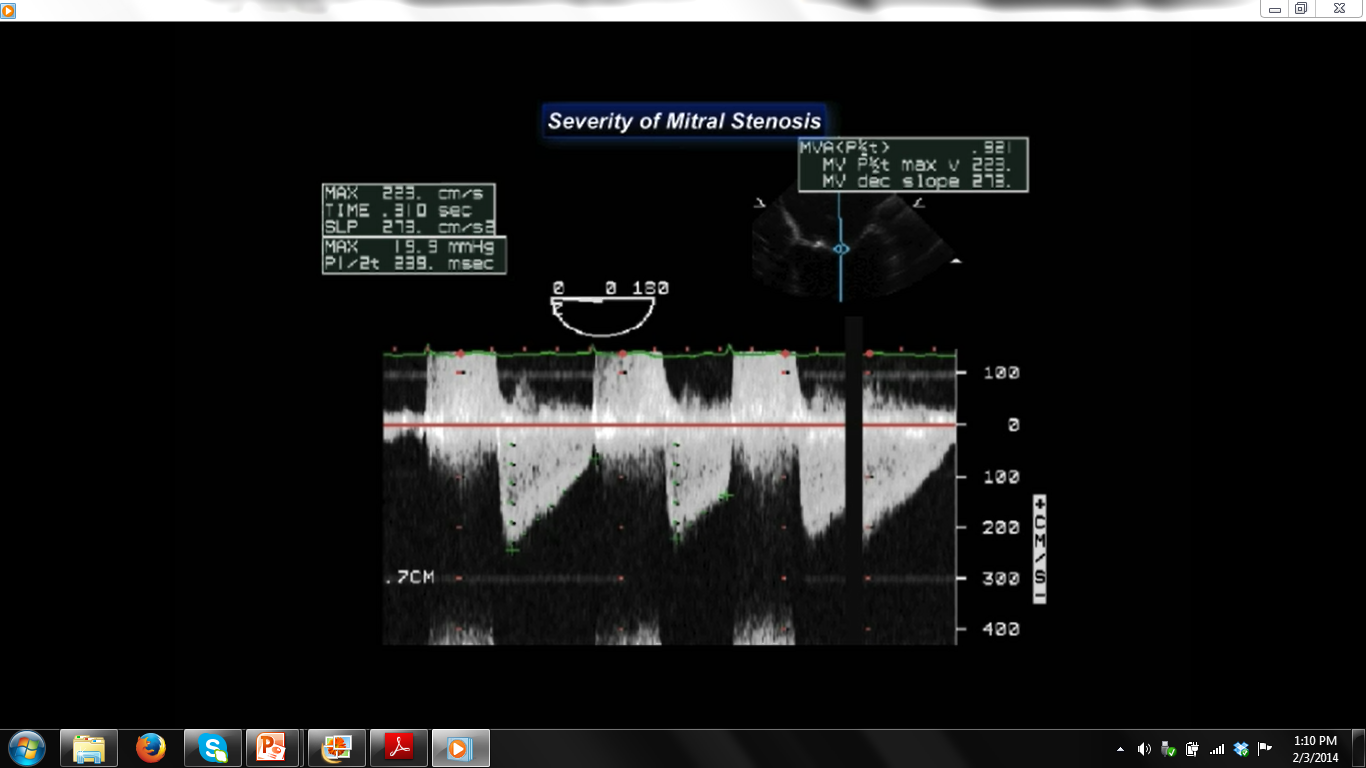 P1/2t 239ms
[Speaker Notes: Correct answer B
220/239 = 0.92]
Question 3
Which of the following is true ?
Mean gradient is underestimated with tachycardia
MR underestimates MS severity by mean PG
Pressure half time is decreased with reduced cardiac output
AI overestimates MVA by PHT method
[Speaker Notes: Correct answer E]
Question 4
Severe MV stenosis is diagnosed when the normal MVA is reduced by at least ?
25%
33%
50%
66%
75%
Question 5
Which secondary finding is not consistent with the isolated MS ?
Dilated left atrium
Dilated right ventricle
Dilated left ventricle
Dilated tricuspid valve annulus
Question 6
What is the calculated MVA (in cm2) based on the information provided:
r  1.7cm, Valias  25cm/s, Vmax 250cm/s, α angle 100

0.8
1.0
1.2
1.4
MVA = 2πr2 x Va/Vmax x α/180
        = 2(3.14) (1.7)2 x (25/250) x 100/180
        = 1.0
[Speaker Notes: Correct answer 1.0]